ГЕОМЕТРИЯ
8 класс
ТЕМА: 
ДЕЙСТВИЯ НАД ВЕКТОРАМИ, 
ЗАДАННЫМИ СВОИМИ КООРДИНАТАМИ
ПРОВЕРКА САМОСТОЯТЕЛЬНОЙ РАБОТЫ
ПРОВЕРКА САМОСТОЯТЕЛЬНОЙ РАБОТЫ
СЛОЖЕНИЕ ВЕКТОРОВ
СЛОЖЕНИЕ ВЕКТОРОВ
ВЫЧИТАНИЕ ВЕКТОРОВ
УМНОЖЕНИЕ ВЕКОРОВ
РЕШЕНИЕ ЗАДАЧ
РЕШЕНИЕ ЗАДАЧ
РЕШЕНИЕ ЗАДАЧ
РЕШЕНИЕ ЗАДАЧ
ЗАДАНИЯ ДЛЯ САМОСТОЯТЕЛЬНОГО РЕШЕНИЯ
Решить задачи № 3, 4 
На стр. 92
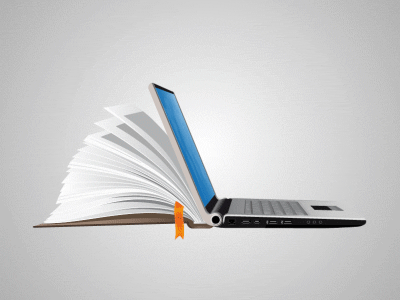